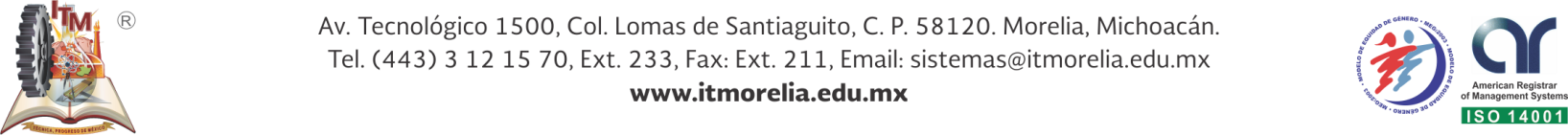 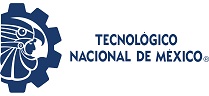 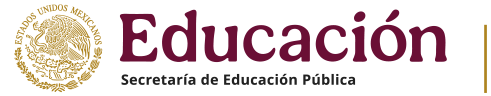 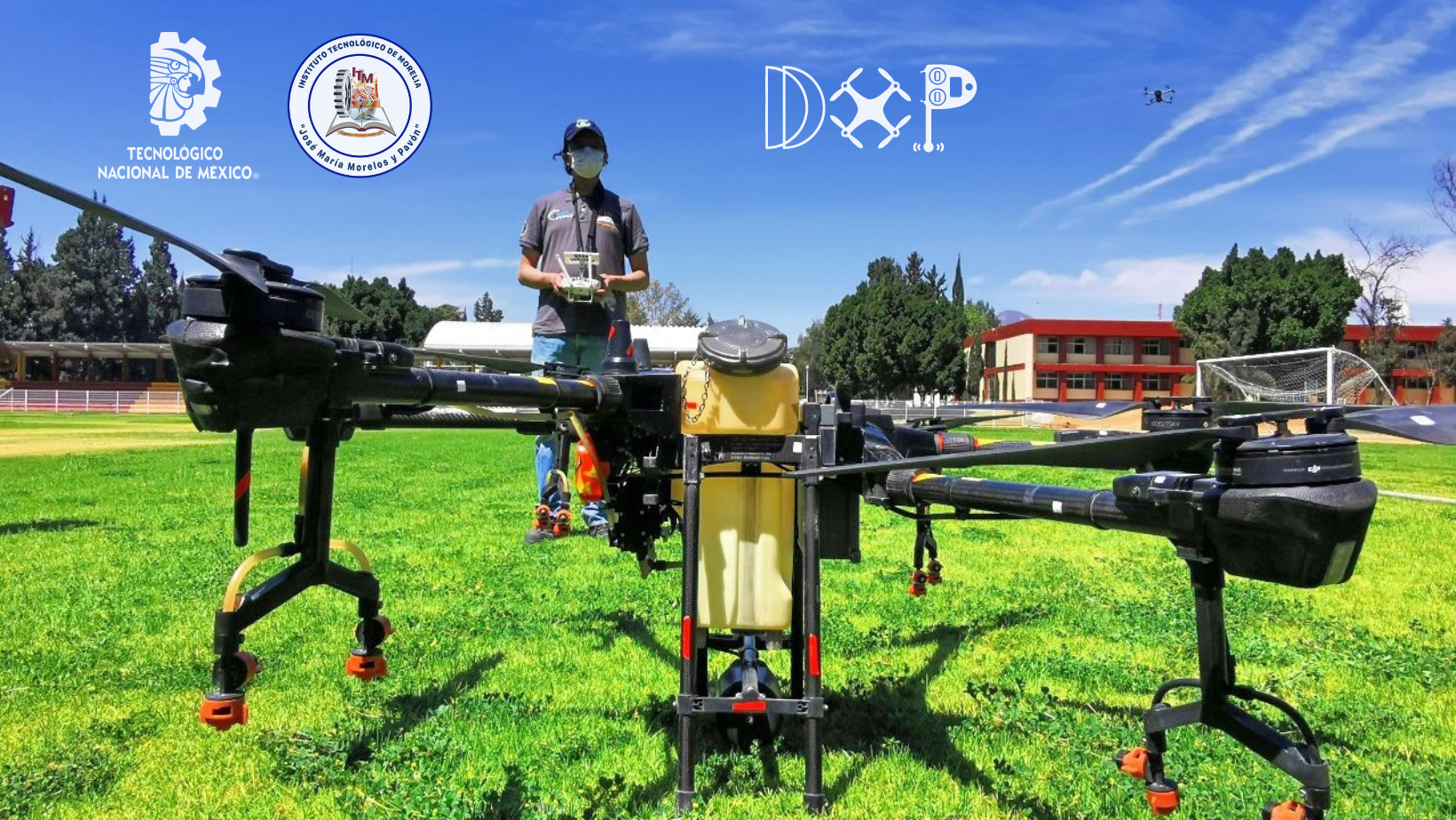 Proyecto de Investigación: Plataformas Web para Teleoperación de Drones para Agricultura de Precisión
Dr. Juan Carlos Olivares Rojas
Marzo 2025
[Speaker Notes: El presente proyecto tiene como objetivo investigar el desarrollo y evaluación de plataformas web para la teleoperación de drones en el ámbito de la agricultura de precisión. Estas plataformas permiten a los agricultores controlar drones para monitorear, analizar y gestionar cultivos de manera remota, optimizando los recursos y mejorando la productividad agrícola. El estudio se enfocará en la viabilidad técnica, el diseño de interfaces web y la efectividad de las plataformas en la mejora de los procesos agrícolas.

La agricultura de precisión busca utilizar tecnologías avanzadas, como drones y sensores, para maximizar la eficiencia de los cultivos. La teleoperación de drones a través de plataformas web permite a los agricultores acceder a datos en tiempo real y tomar decisiones informadas, mejorando la gestión de los cultivos y reduciendo el uso de recursos. Este proyecto busca contribuir al avance de la tecnología agrícola y ofrecer soluciones accesibles a través de plataformas web.]
Introducción
Agricultura de precisión

Drones en la agricultura

Plataformas Web para teleoperación

Conclusiones
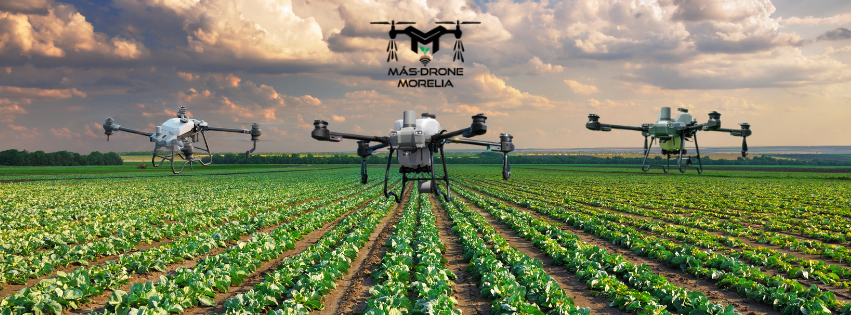 Agricultura 4.0
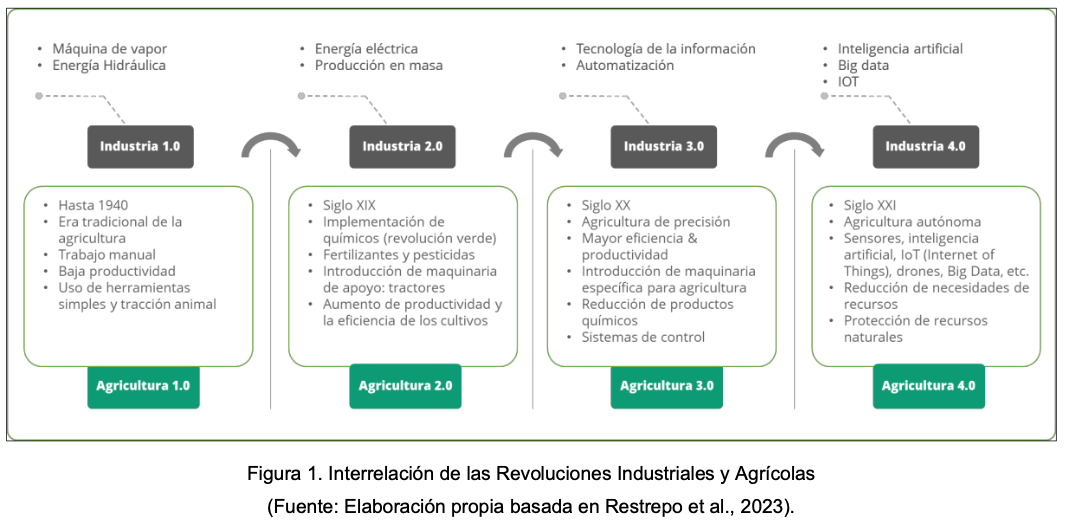 J. Godoy-Navarro (2024), “DRONES AGRÍCOLAS, CLAVE PARA LA ADOPCIÓN Y TRANSICIÓN HACIA LA AGRICULTURA 4.0 EN MÉXICO” Tesis de Maestría, INFOTEC
Aplicaciones de Drones
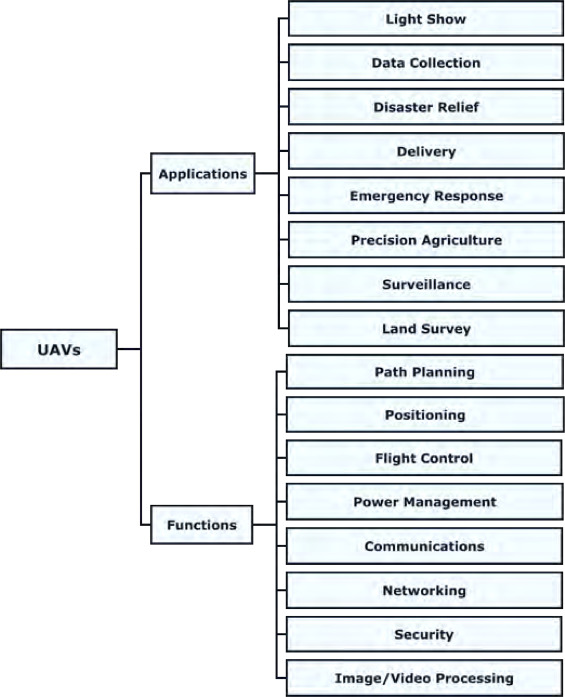 M. Raj, et al. (2024), “Leveraging precision agriculture techniques using UAVs and emerging disruptive technologies,” in Energy Nexus, vol. 14, doi: 10.1016/j.nexus.2024.100300.
Tecnologías de Sensores
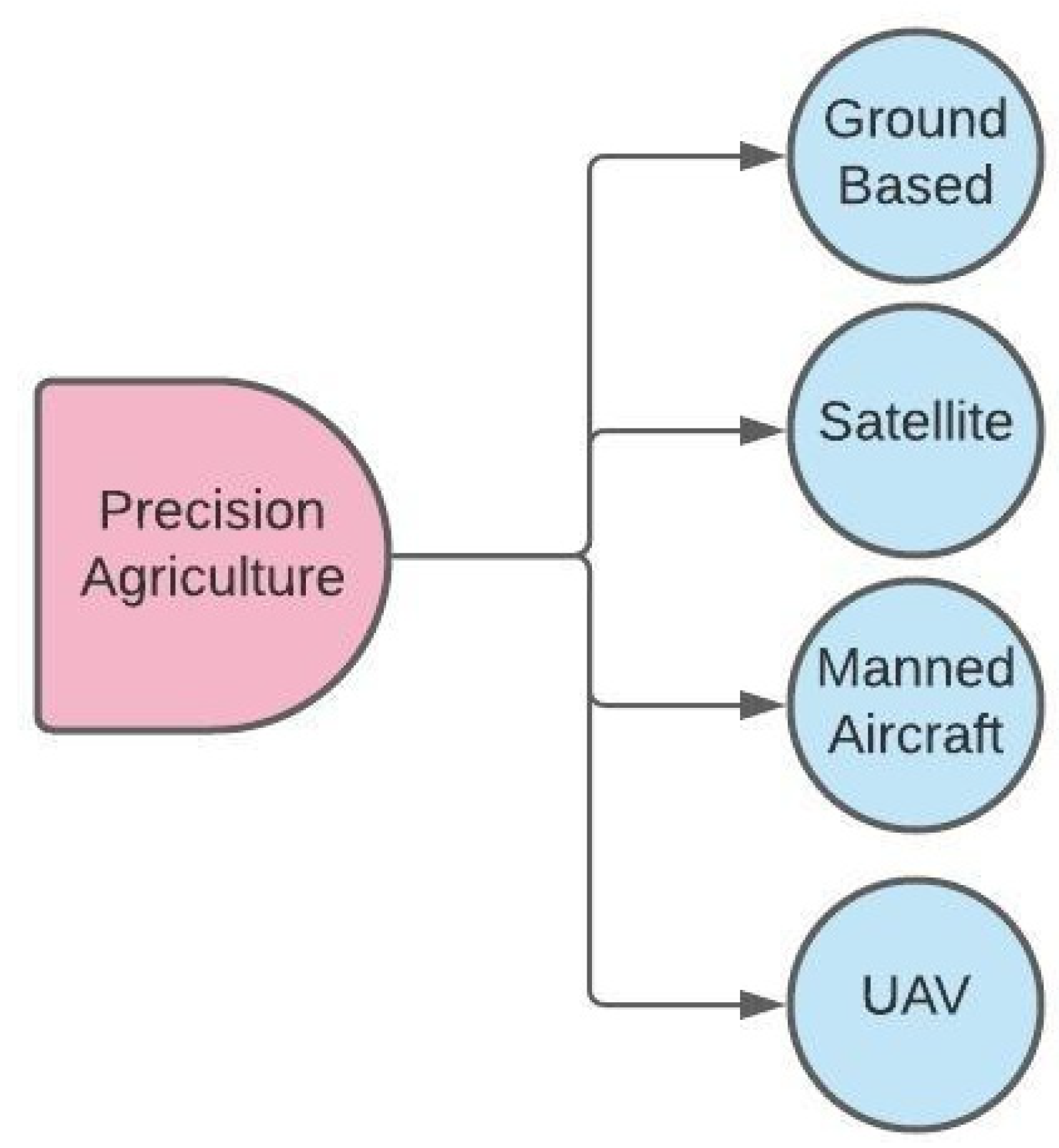 P. Velusamy, et al. (2022), "Unmanned Aerial Vehicles (UAV) in Precision Agriculture: Applications and Challenges,” in Energies, vol. 15, no. 1, doi: 10.3390/en15010217
Tipos de Sensado
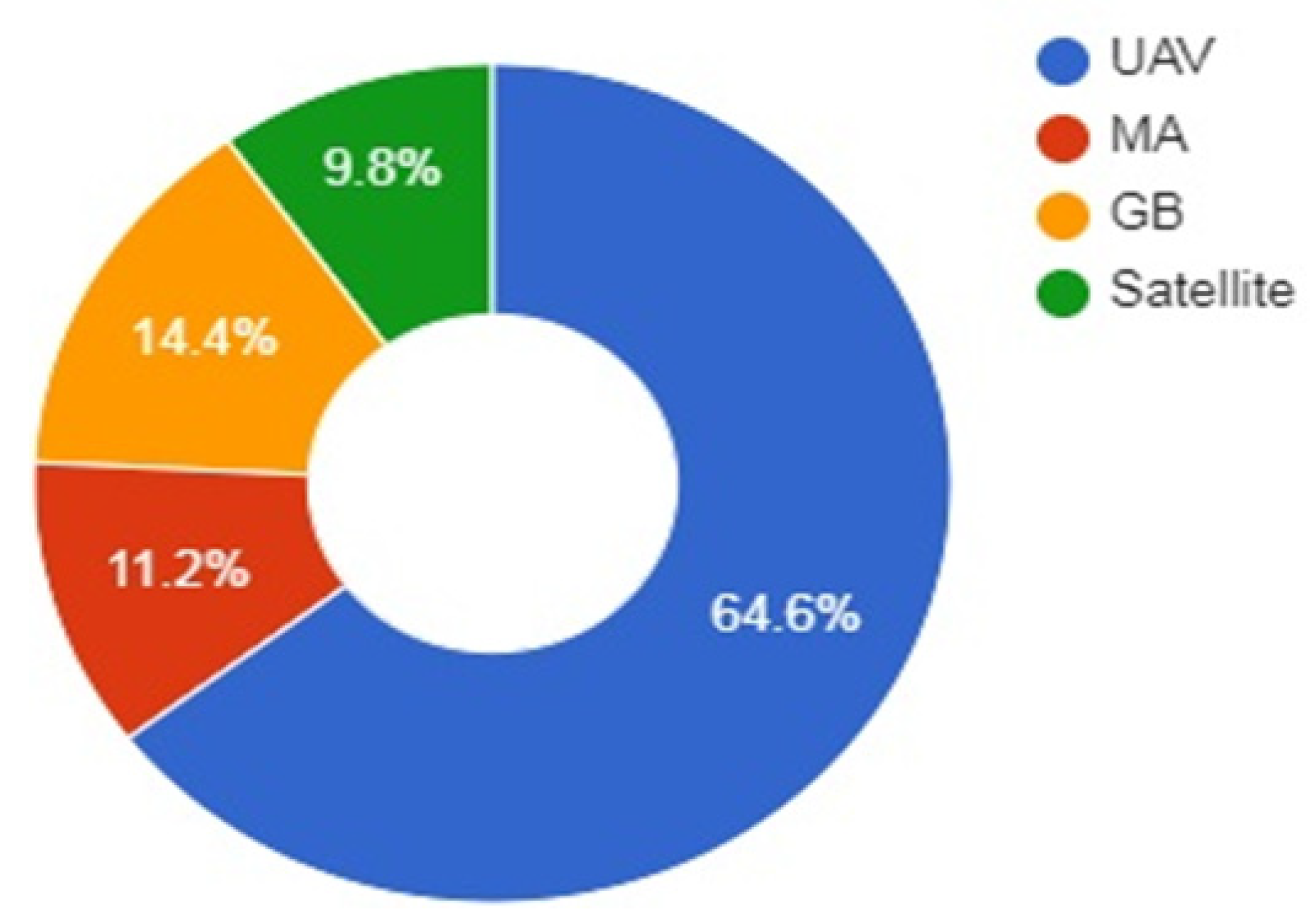 P. Velusamy, et al. (2022), "Unmanned Aerial Vehicles (UAV) in Precision Agriculture: Applications and Challenges,” in Energies, vol. 15, no. 1, doi: 10.3390/en15010217
Tendencias de Drones
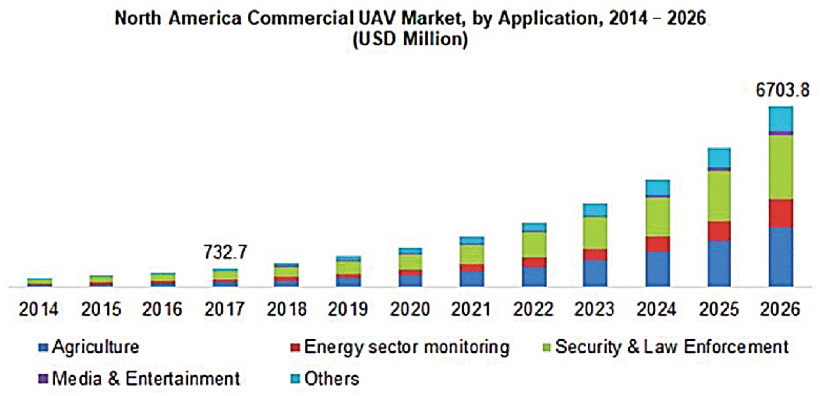 F. Toscano et al. (2024), "Unmanned Aerial Vehicle for Precision Agriculture: A Review," in IEEE Access, vol. 12, pp. 69188-69205, doi: 10.1109/ACCESS.2024.3401018
Tipos de Drones
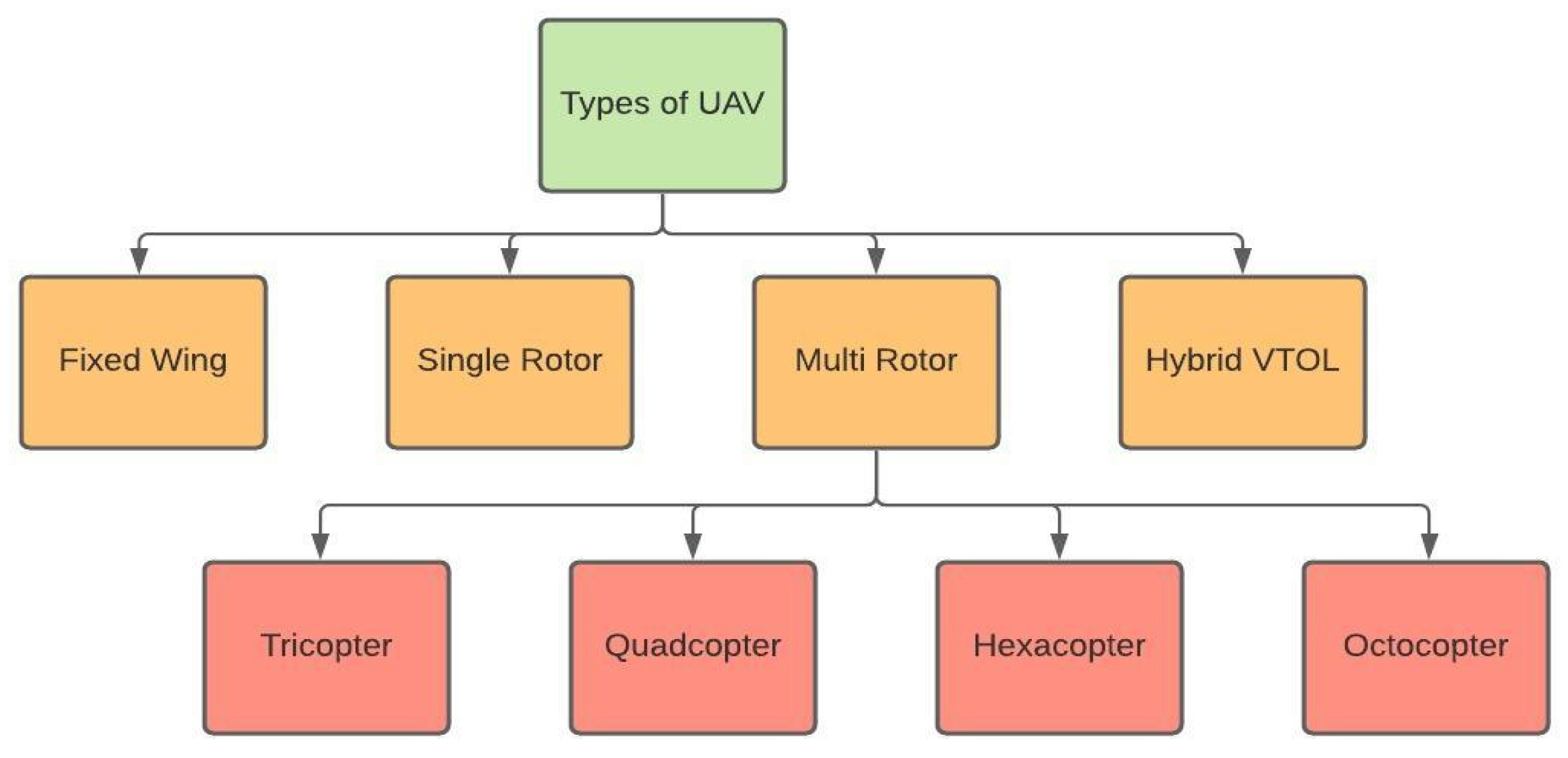 P. Velusamy, et al. (2022), "Unmanned Aerial Vehicles (UAV) in Precision Agriculture: Applications and Challenges,” in Energies, vol. 15, no. 1, doi: 10.3390/en15010217
Tipos de Drones
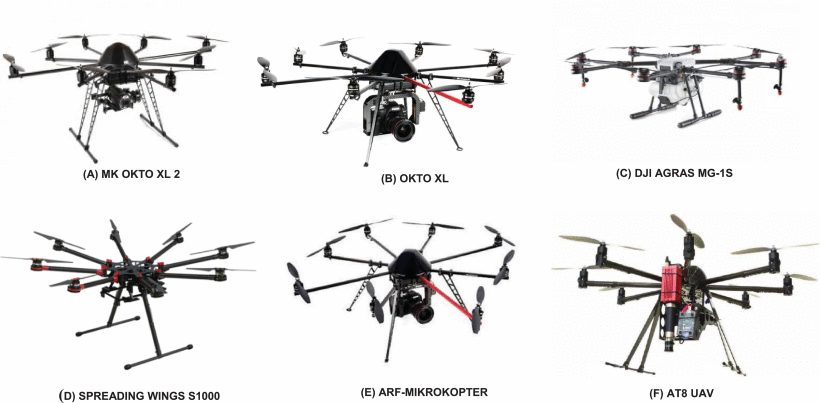 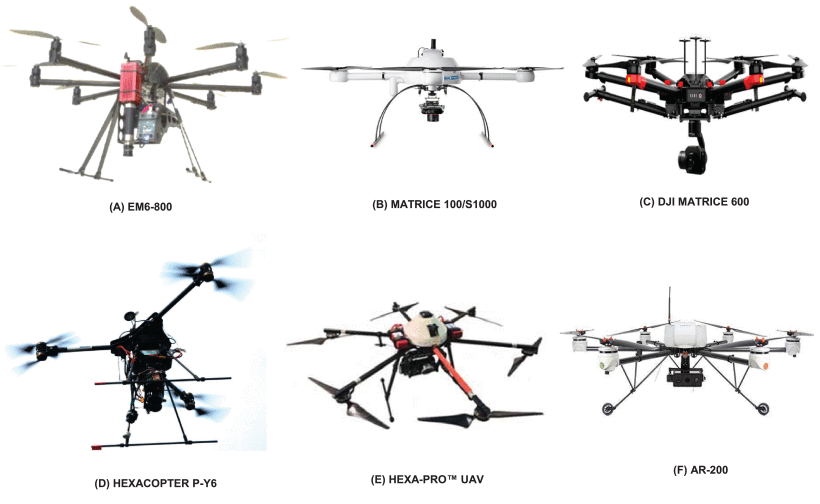 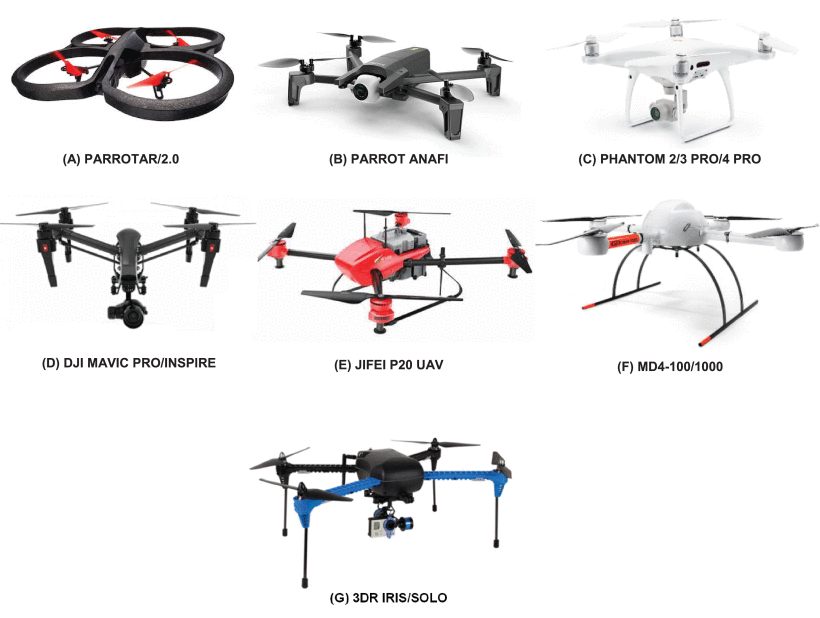 A. Jasim, et al. (2023), "Evaluation of Unmanned Aerial Vehicles for Precision Agriculture Based on Integrated Fuzzy Decision-Making Approach," in IEEE Access, vol. 11, pp. 75037-75062, doi: 10.1109/ACCESS.2023.3294094.
Aplicaciones en Agricultura
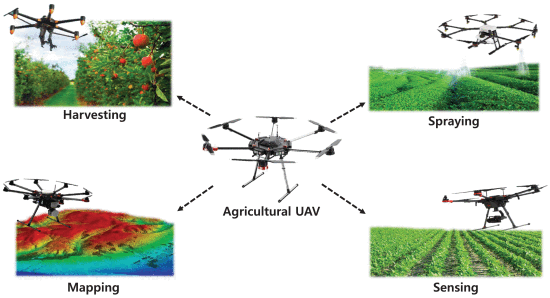 J. Kim, et al. (2019), "Unmanned Aerial Vehicles in Agriculture: A Review of Perspective of Platform, Control, and Applications," in IEEE Access, vol. 7, pp. 105100-105115, doi: 10.1109/ACCESS.2019.2932119
Aplicaciones de Drones
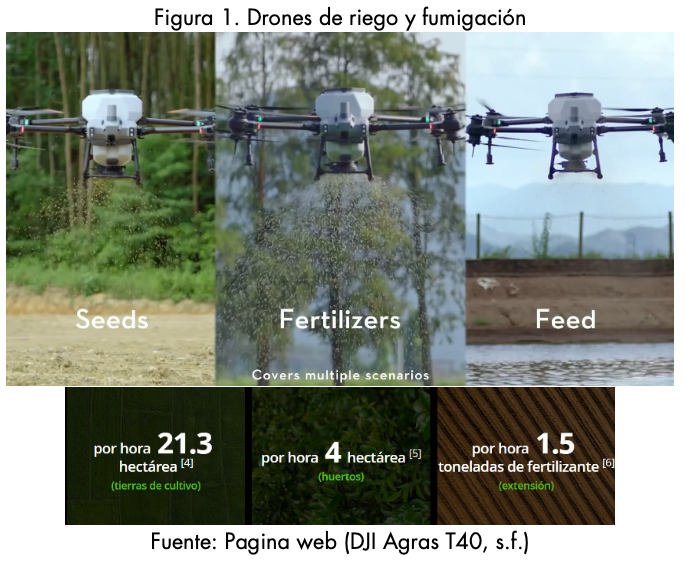 M. Reyes, (2016), “Proyecto de investigación en el entorno educativo, del uso de drones para agricultura de precisión, en fotogrametría, riego y fumigación en Colombia,” Encuentro Internacional de Educación en Ingeniería ACOFI 2023, doi: 10.26507/paper.3411
[Speaker Notes: The CVSS tool requires the assessor to select values in three metric groups for each vulnerability that has been identified. 
The figure shows the three metric groups and the individual metrics that make up each group.
Base Metric Group - represents the characteristics of a vulnerability that are constant over time and across contexts.
Exploitability - These are features of the exploit such as the vector, complexity, and user interaction required by the exploit.
Impact metrics  - Impacts of the exploit are rooted in the CIA triad of confidentiality, integrity, and availability.
Temporal Metric Group - measures the characteristics of a vulnerability that may change over time, but not across user environments.
Environmental Metric Group - measures the aspects of a vulnerability that are rooted in a specific organization’s environment.]
Aplicaciones de Drones
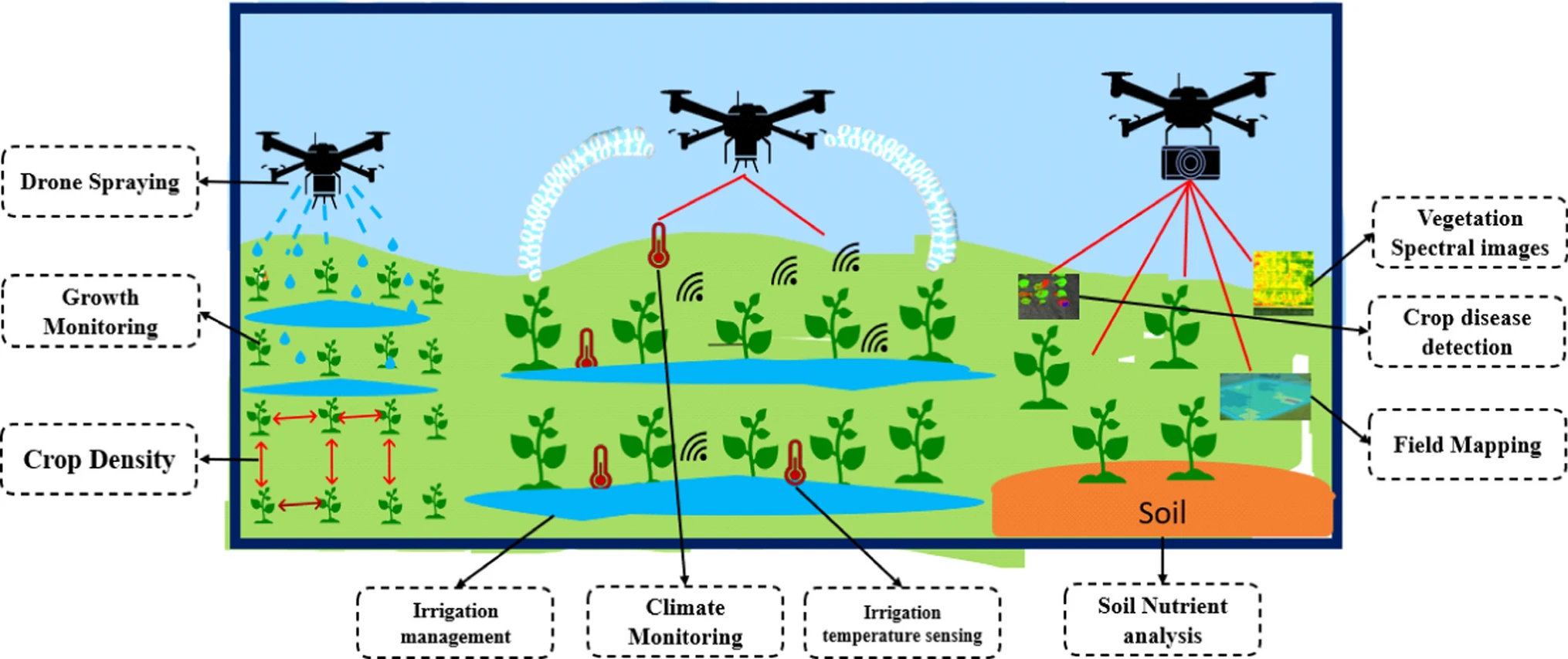 S. Makam, et al. (2024), “Unmanned aerial vehicles (UAVs): an adoptable technology for precise and smart farming,” in Discover Internet of Things vol. 4, doi: 10.1007/s43926-024-00066-5
Principales Aplicaciones
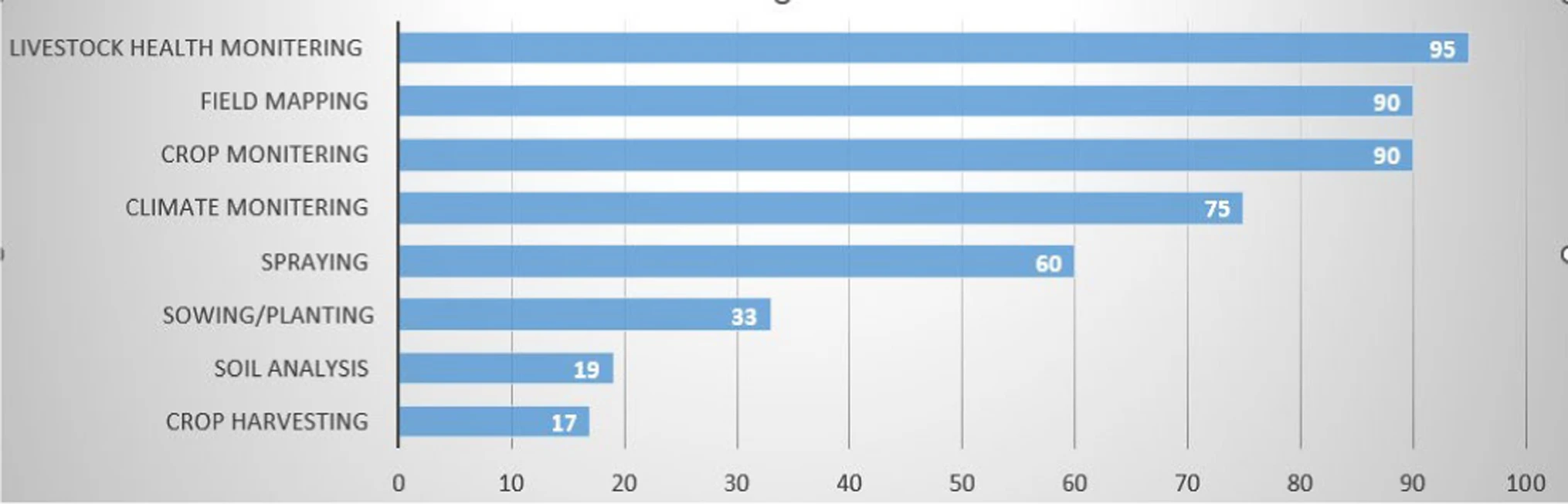 S. Makam, et al. (2024), “Unmanned aerial vehicles (UAVs): an adoptable technology for precise and smart farming,” in Discover Internet of Things vol. 4, doi: 10.1007/s43926-024-00066-5
Aplicaciones de cámara
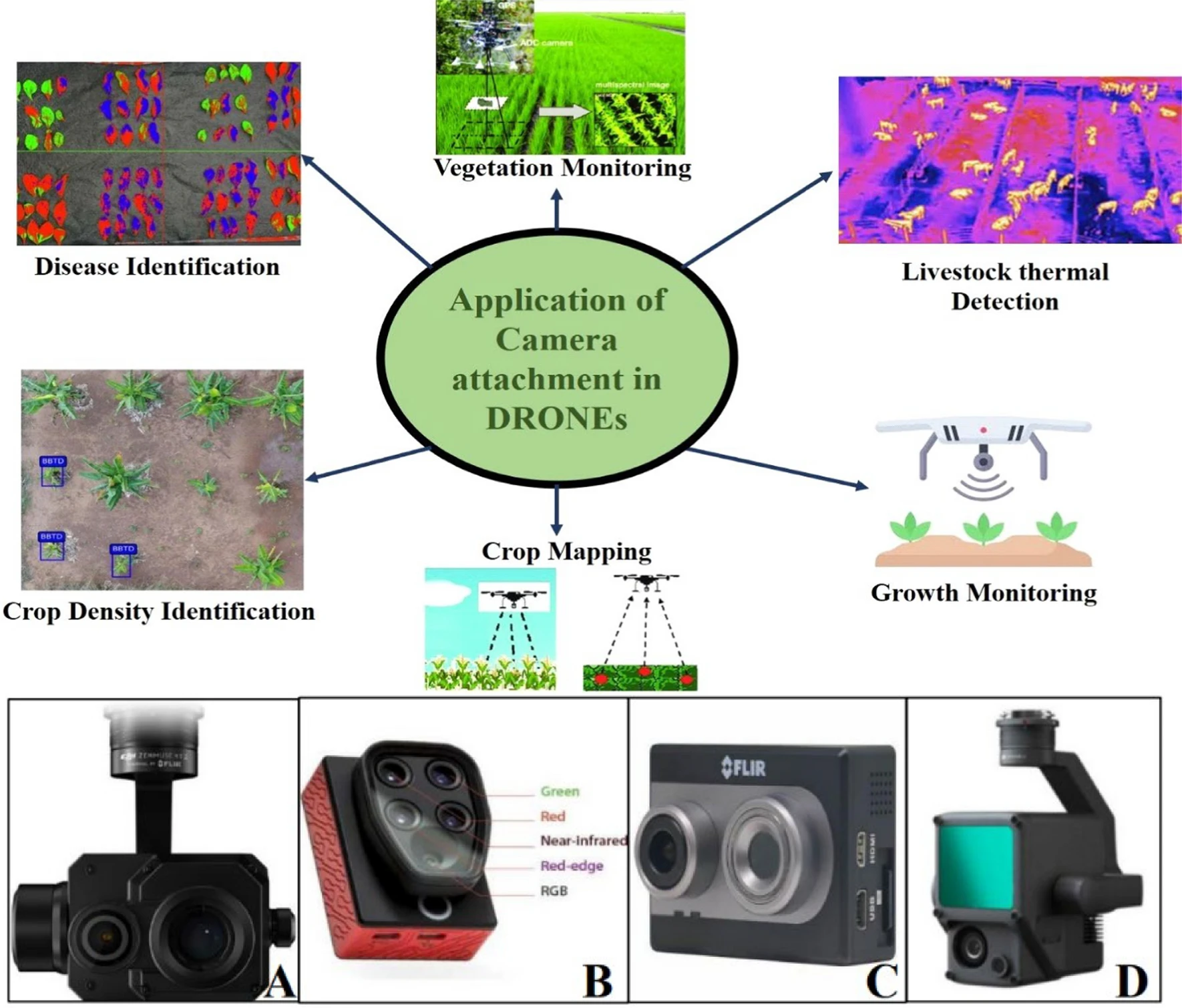 S. Makam, et al. (2024), “Unmanned aerial vehicles (UAVs): an adoptable technology for precise and smart farming,” in Discover Internet of Things vol. 4, doi: 10.1007/s43926-024-00066-5
Arquitectura de Drones
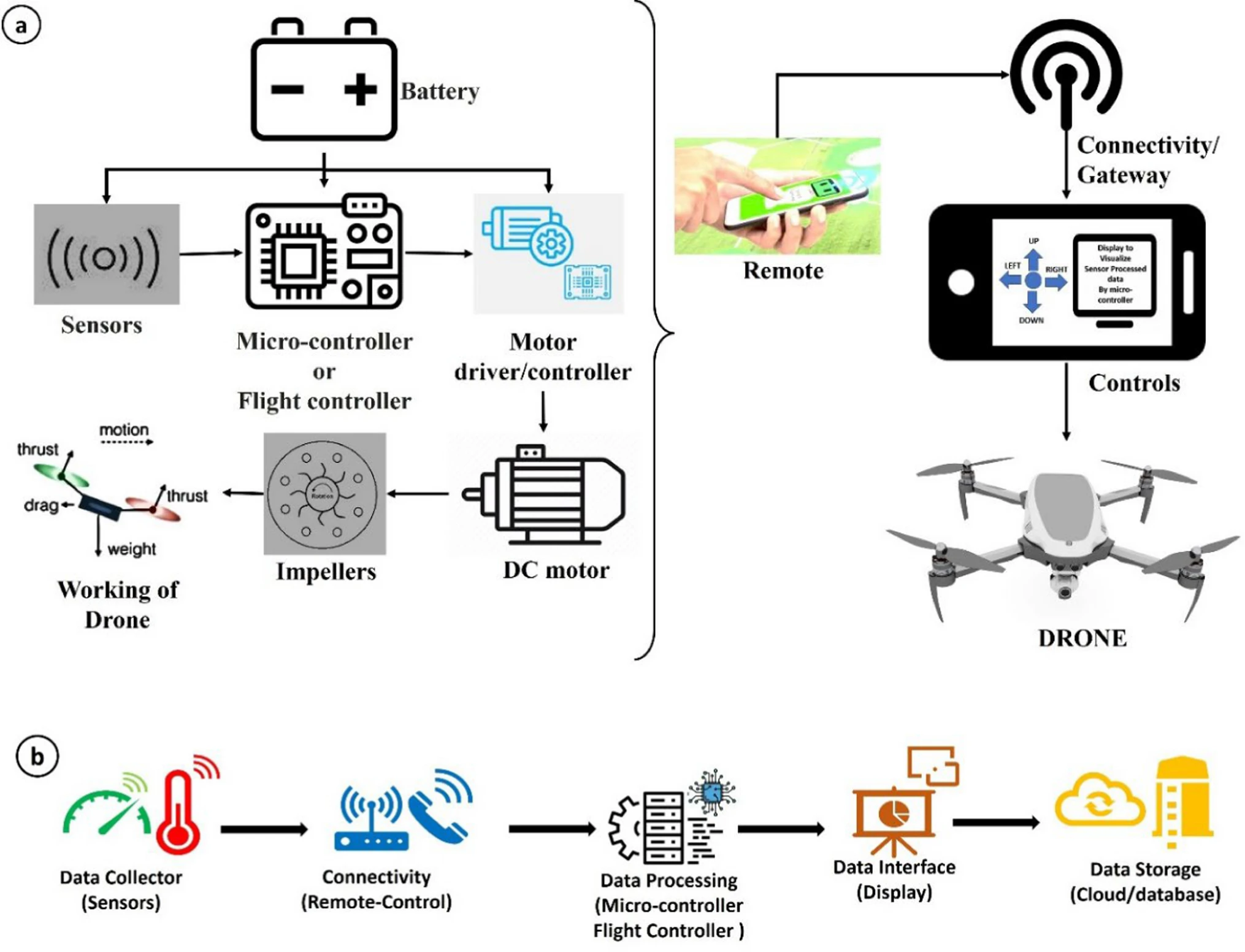 S. Makam, et al. (2024), “Unmanned aerial vehicles (UAVs): an adoptable technology for precise and smart farming,” in Discover Internet of Things vol. 4, doi: 10.1007/s43926-024-00066-5
Arquitectura de Drones
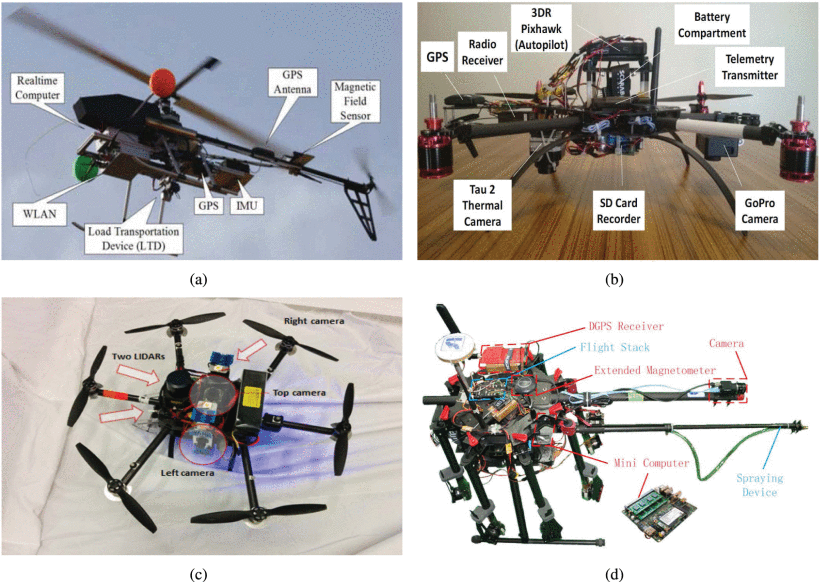 J. Kim, et al. (2019), "Unmanned Aerial Vehicles in Agriculture: A Review of Perspective of Platform, Control, and Applications," in IEEE Access, vol. 7, pp. 105100-105115, doi: 10.1109/ACCESS.2019.2932119
Software Drones
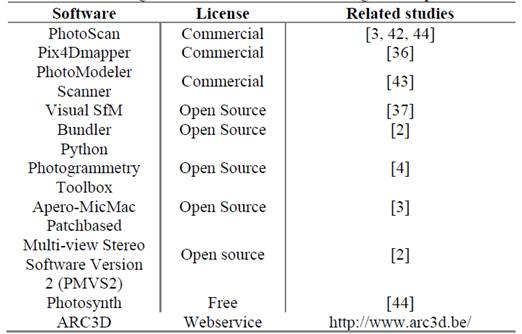 L. dos Santos, et al. (2019), “Use of remotely piloted aircraft in precision agriculture: a review,” in DYNA, vol. 86, no. 210, pp. 284–291, doi: 10.15446/dyna.v86n210.74701
Software procesamiento imágenes
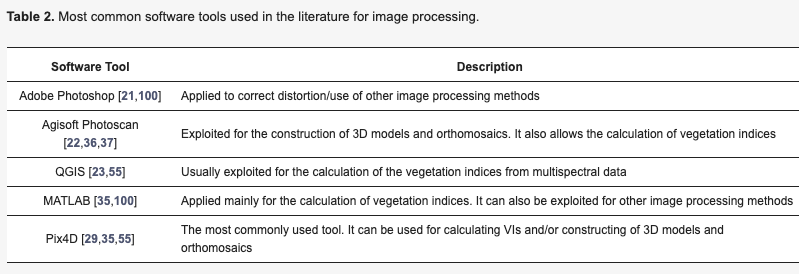 D. Tsouros, et al. (2019), "A Review on UAV-Based Applications for Precision Agriculture,” in Information, vol. 10, no. 11, doi: 10.3390/info10110349
Aplicación OpenPilot
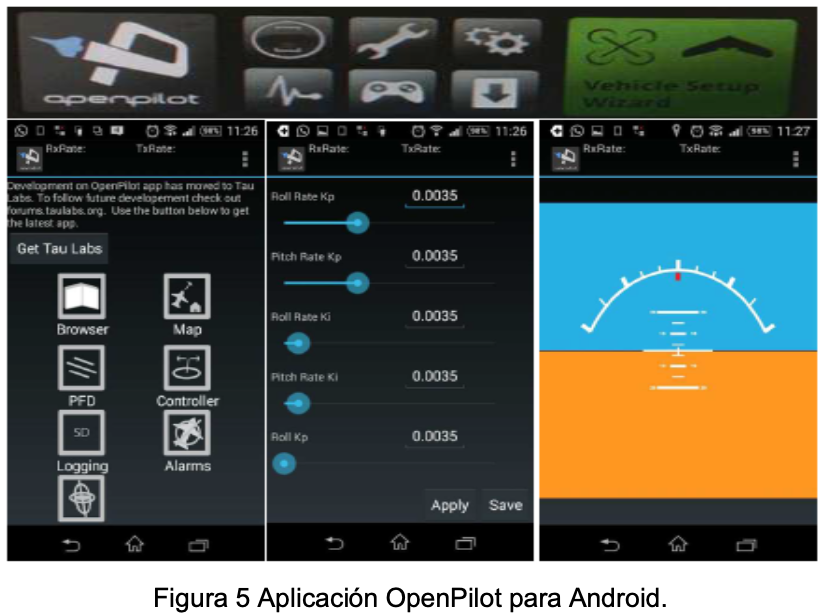 I. Santoyo, et al. (2016), “Diseño y construcción de un de bajo costo para adquisición de datos del clima,” en Pistas Educativas, no. 120.
[Speaker Notes: The CVSS tool requires the assessor to select values in three metric groups for each vulnerability that has been identified. 
The figure shows the three metric groups and the individual metrics that make up each group.
Base Metric Group - represents the characteristics of a vulnerability that are constant over time and across contexts.
Exploitability - These are features of the exploit such as the vector, complexity, and user interaction required by the exploit.
Impact metrics  - Impacts of the exploit are rooted in the CIA triad of confidentiality, integrity, and availability.
Temporal Metric Group - measures the characteristics of a vulnerability that may change over time, but not across user environments.
Environmental Metric Group - measures the aspects of a vulnerability that are rooted in a specific organization’s environment.]
Aplicaciones
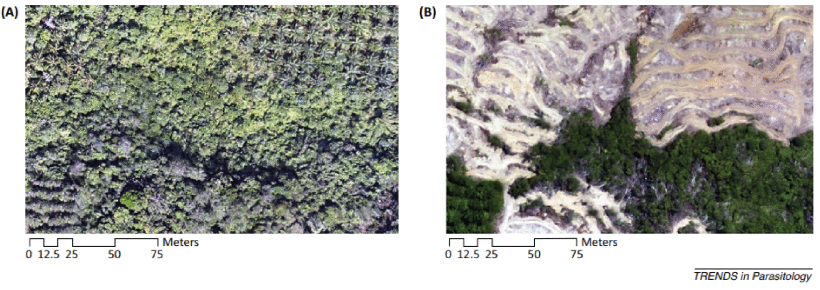 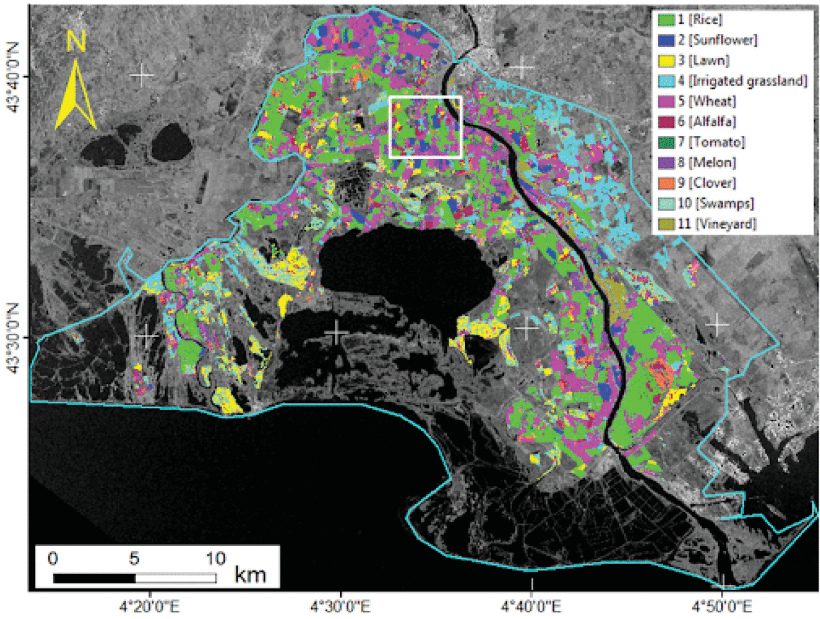 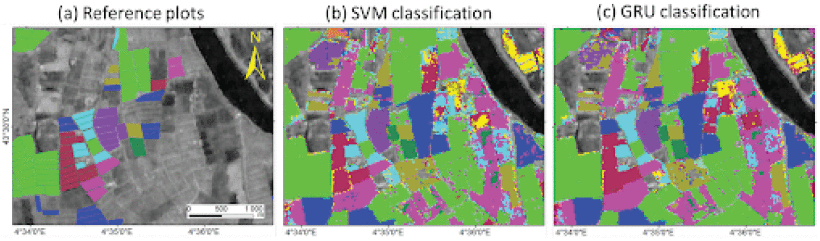 S. Phang, et al. (2023), "From Satellite to UAV-Based Remote Sensing: A Review on Precision Agriculture," in IEEE Access, vol. 11, pp. 127057-127076, doi: 10.1109/ACCESS.2023.3330886
Navegación preprogramada
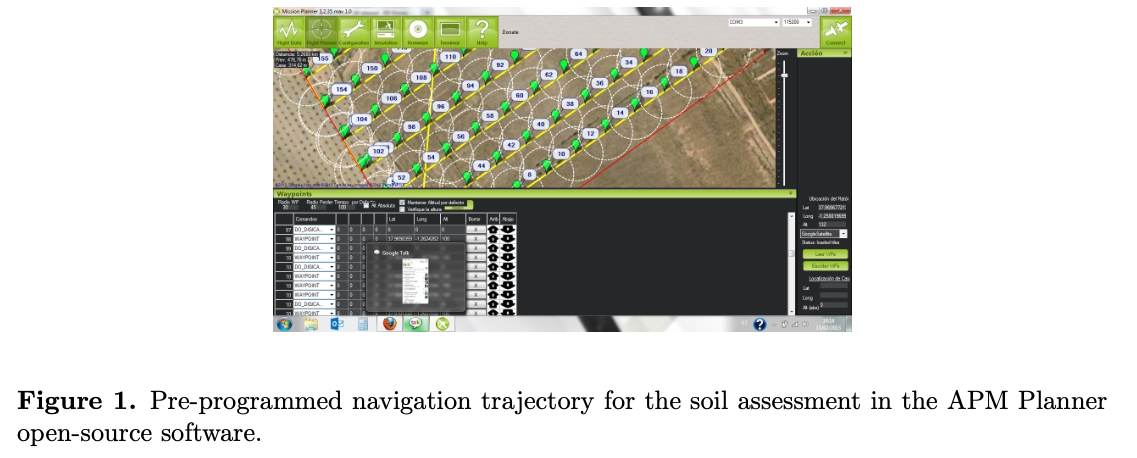 P. Daponte, et al. (2019), “A review on the use of drones for precision agriculture”, IOP Conf. Ser.: Earth Environ. Sci. 275 012022
Aplicaciones Comerciales
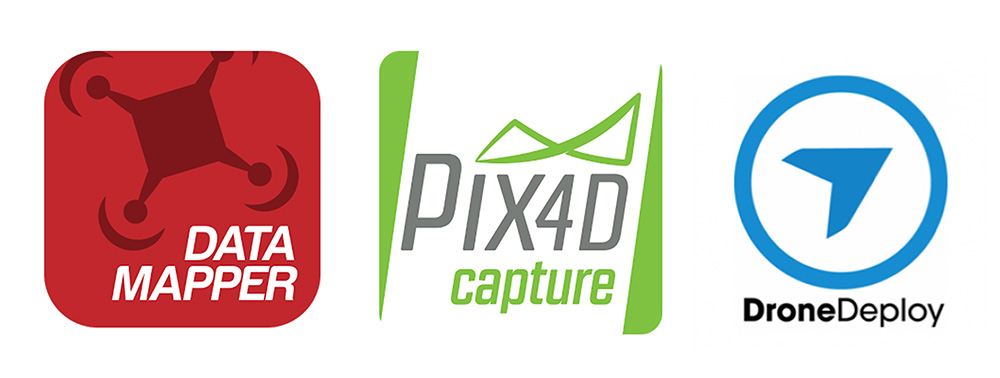 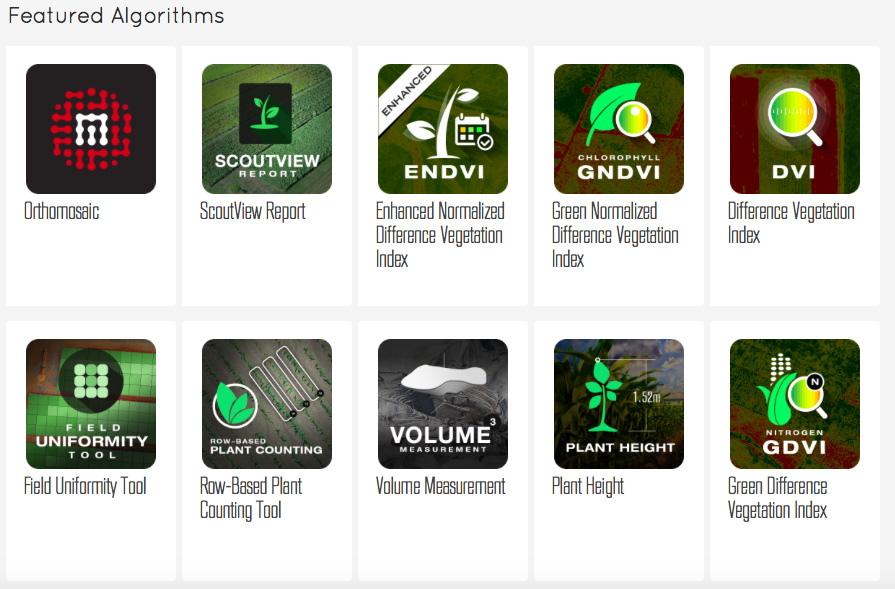 Flujo de Datos
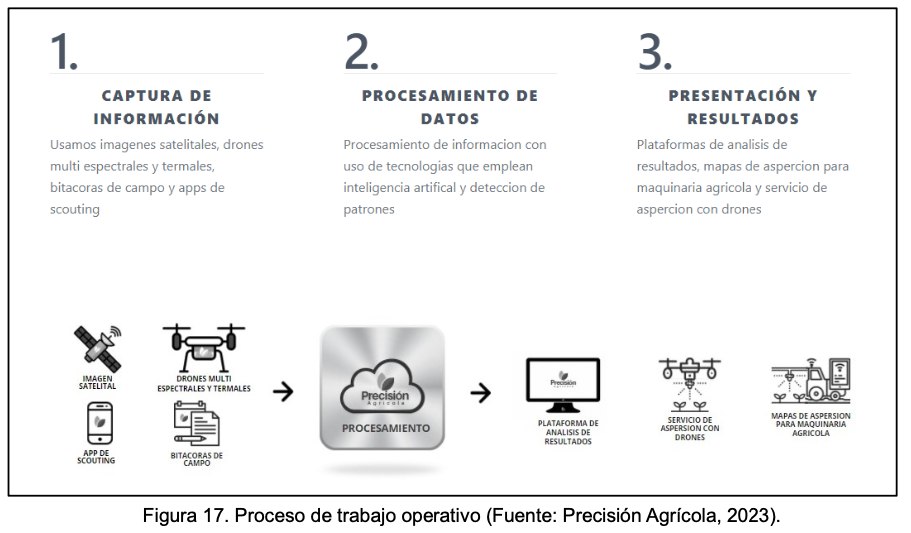 J. Godoy-Navarro (2024), “DRONES AGRÍCOLAS, CLAVE PARA LA ADOPCIÓN Y TRANSICIÓN HACIA LA AGRICULTURA 4.0 EN MÉXICO” Tesis de Maestría, INFOTEC
Propuesta
Aplicación Web basada en microservicios

API para integración en diferentes aplicaciones

Modular por tipo de aplicación

Modelo de negocio

Productividad académica
Comparativa de Drones en la “Nube”
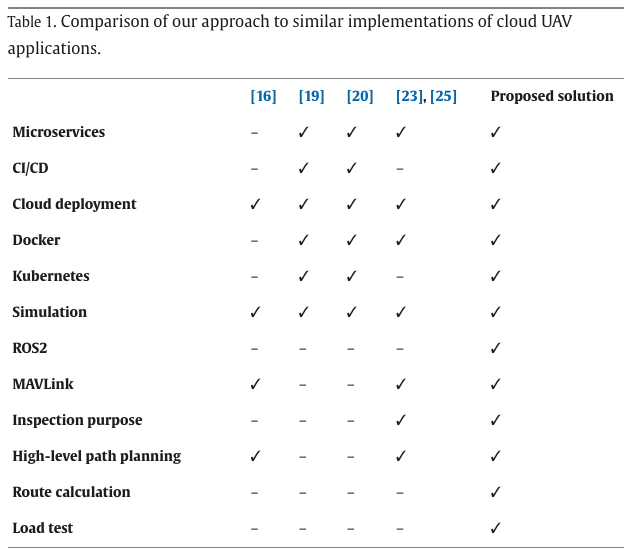 L. Matlekovic, et al. (2022), “Microservices for autonomous UAV inspection with UAV simulation as a service,” in Simulation Modelling Practice and Theory, vol. 119, doi: 10.1016/j.simpat.2022.102548.
Arquitectura de microservicios
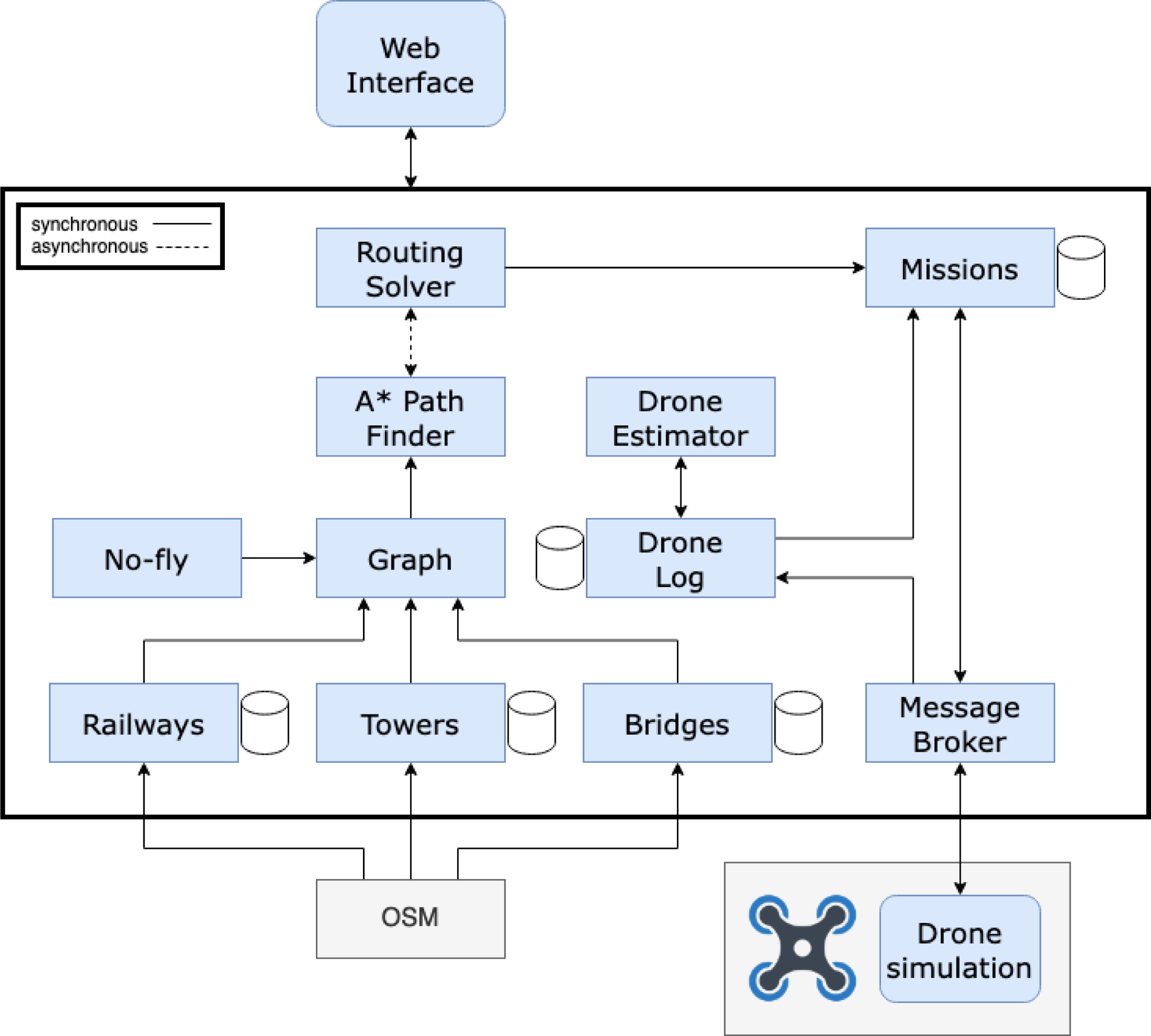 L. Matlekovic, et al. (2022), “Microservices for autonomous UAV inspection with UAV simulation as a service,” in Simulation Modelling Practice and Theory, vol. 119, doi: 10.1016/j.simpat.2022.102548.
Arquitectura extendida
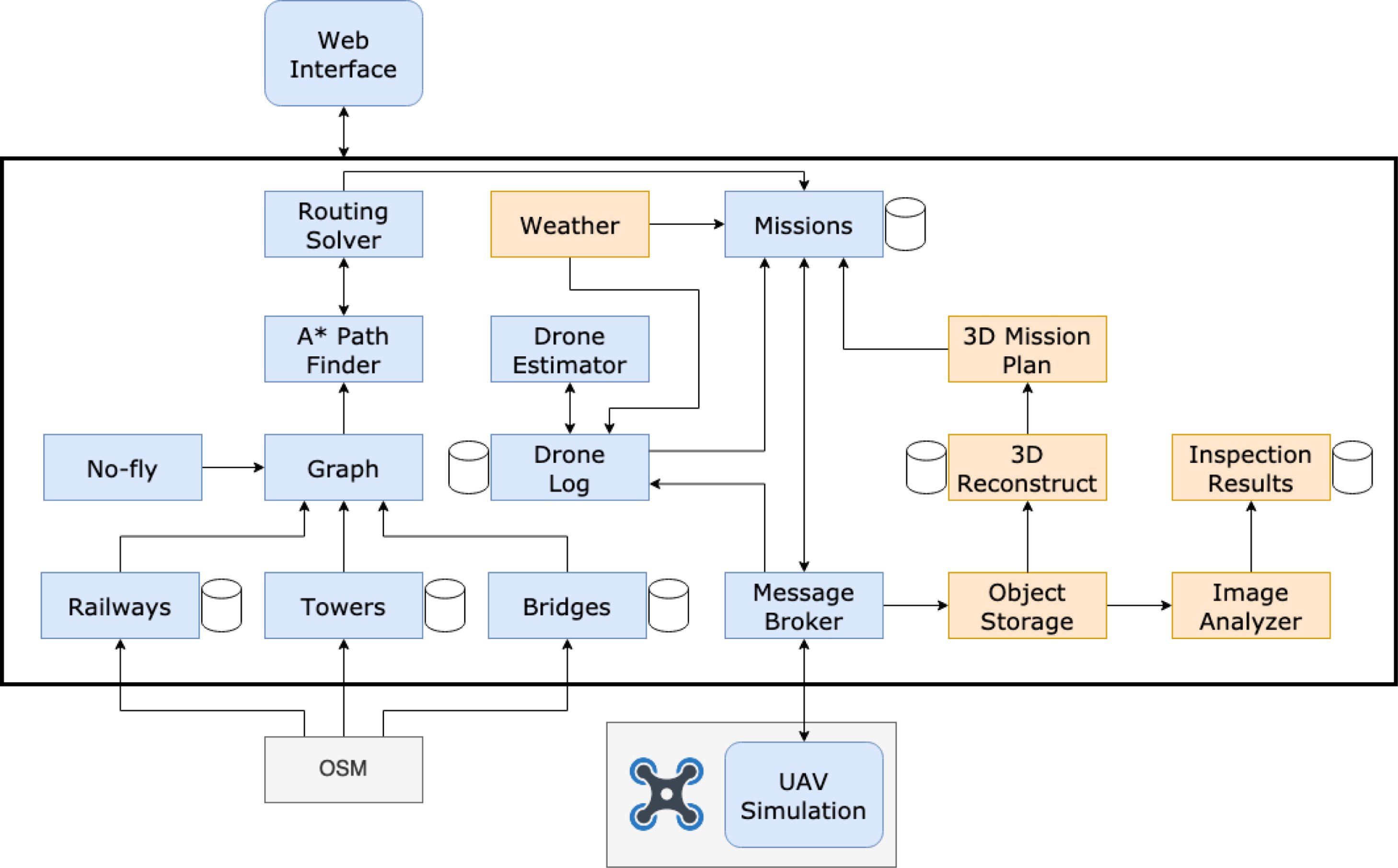 L. Matlekovic, et al. (2022), “Microservices for autonomous UAV inspection with UAV simulation as a service,” in Simulation Modelling Practice and Theory, vol. 119, doi: 10.1016/j.simpat.2022.102548.
Aruitectura de SoftwarePilot 2.0
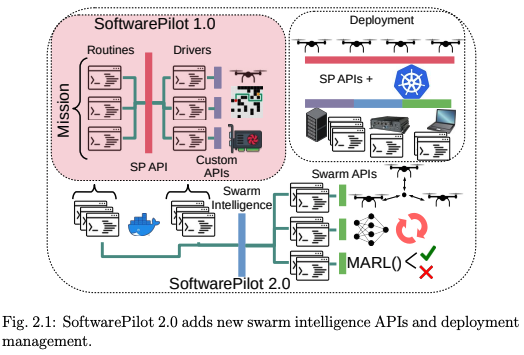 S. García-Gil, et al. (2025), “Microservices migration: A pathway to improved energy efficiency in UAV networks,” in Internet of Things, vol. 30, doi: 10.1016/j.iot.2024.101463
Propuesta
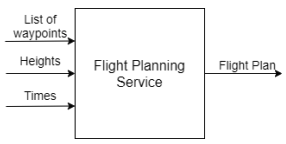 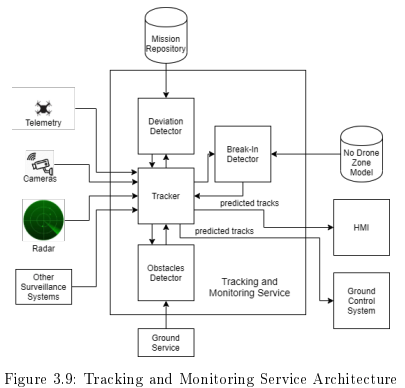 I. Campana-Ramos, et al. (2020), “Contributions to drone fleet mission planning and monitoring”, Tesis de Doctorado, Universidad Politécnica de Madrid
Limitaciones de los Drones
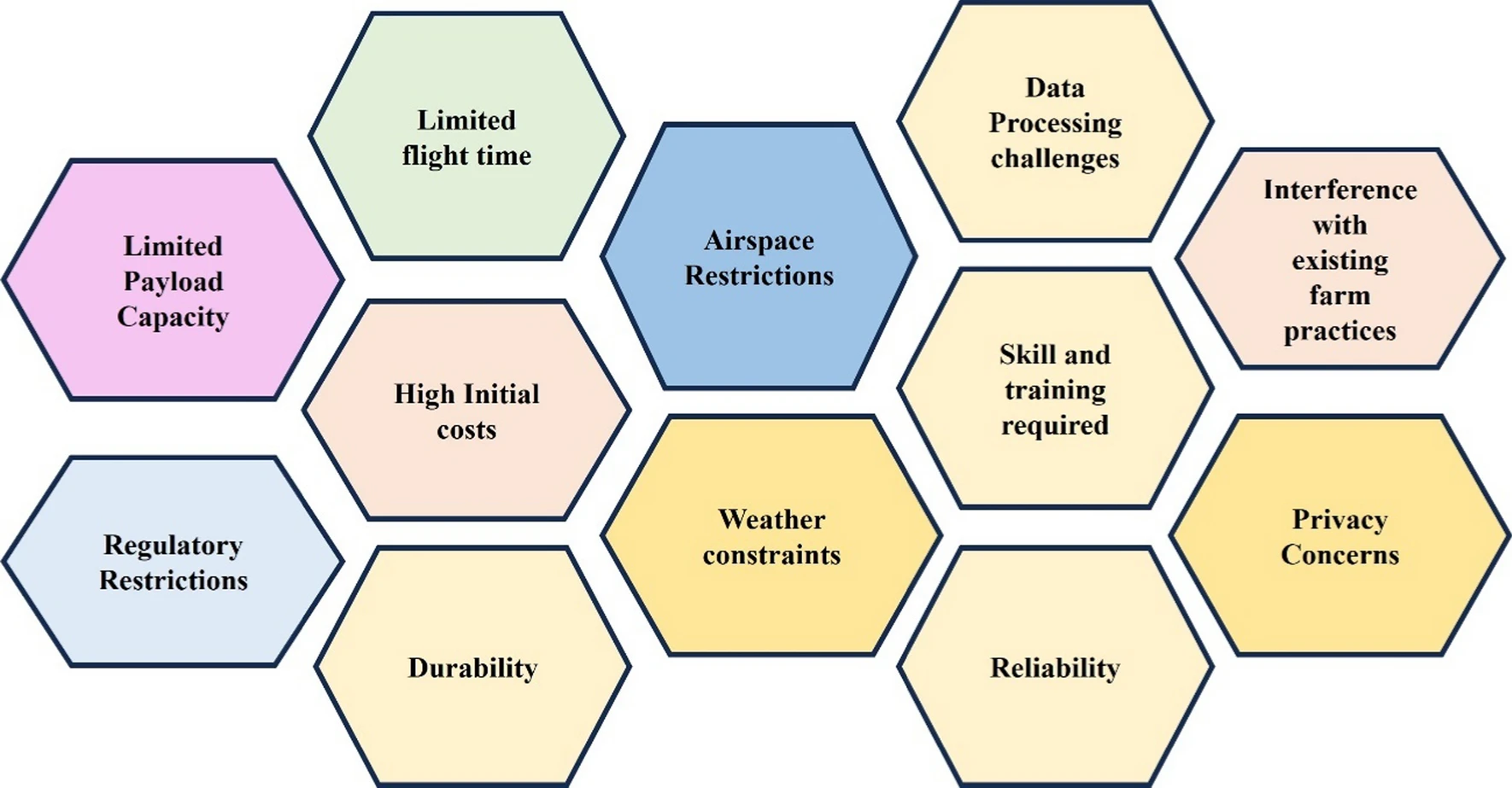 S. Makam, et al. (2024), “Unmanned aerial vehicles (UAVs): an adoptable technology for precise and smart farming,” in Discover Internet of Things vol. 4, doi: 10.1007/s43926-024-00066-5
Propuesta
Modelo factible de desarrollo

Experiencia en proyectos de agricultura

Experiencia en Desarrollo Web

Experiencia en proyectos de investigación diversos

Difícil integración de aplicaciones existentes.
¿Preguntas?
¡Muchas Gracias!

juan.or@morelia.tecnm.mx
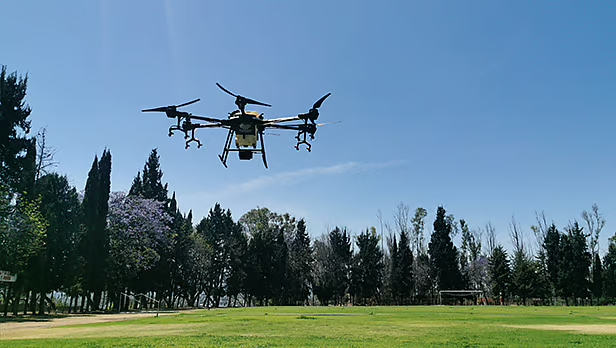